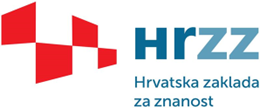 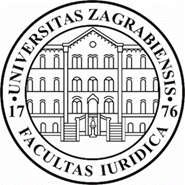 (Ne)učinkovitost sustava pravnih lijekova za zaštitu pogrešno osuđenih osoba u Republici Hrvatskoj
Darija Željko
Asistentica na projektu HRZZ na Katedri za kazneno procesno pravo
Treća Istraživačka radionica na Projektu nedužnosti HRZZ
25. travnja 2023.
Svrha pravnih lijekova:
errores in iudicando; procedendo; facti


iluzorno očekivati nepogrešivost sudova (praksa ESLJP):
Pogreške u suđenju
Dokazi – ljudski faktor; DNA
Presude na temelju sporazuma stranaka
ESLJP, zahtjev br.  20883/09, 13. prosinac 2011.
para. 24.: ‘…od "rekla-kazala" iskaza svjedoka koji boluje do emotivne nestabilnosti i histrionskog poremećaja osobnosti, te da
je ta osuda bila potpuno arbitrarna i protivna jamstvima poštenog suđenja, pravu na presumpciju nevinosti i načelu jednakosti stranaka.’
para. 51. ‘… odluke do kojih su došli domaći sudovi nisu bile odgovarajuće obrazložene. Stoga očigledna nepodudarnost u iskazima svjedoka …  nisu bili uopće ili dovoljno rješavani. 

Odluke domaćih sudova nisu poštovale osnovni zahtjev kaznenog pravosuđa, da tužitelj mora izvan razumne dvojbe dokazati optužbu, te nisu bile u skladu s jednim od temeljnih načela kaznenog prava, i to načelom in dubio pro reo.’
Žalbeni postupak:
ČL. 466 (4) U žalbi se ne mogu iznositi nove činjenice i novi dokazi, osim ako je žalitelj za njih saznao nakon zaključenja rasprave. Pozivajući se na nove činjenice, žalitelj je dužan navesti dokaze kojima bi se te činjenice imale dokazati, a pozivajući se na nove dokaze, dužan je navesti činjenice koje tim dokazima želi dokazati.
Čl. 475. b (3) Stranke ne mogu na raspravi iznositi nove dokaze i činjenice osim onih koji su nastali nakon izricanja prvostupanjske presude u ponovljenom postupku ili za koje su nakon toga saznale.
Čl. 490. st. 1. (2) Mogućnost žalbe trećestupanjskom sudu
Obnova kaznenog postupka:
čl. 4. st. 2. Protokol br. 7 EKLJP predviđa mogućnost da se obnovi kazneni postupak ako postoje dokazi o novim ili novootkrivenim činjenicama ili ako je u prethodnom postupku došlo do bitnih povreda koje su mogle utjecati na rješenje slučaja
Dvostrani, nije sveobuhvatan, remonstrativni izvanredni pravni lijek
Prava obnova u korist osuđenika postupka završenog pravomoćnom presudom (501.)
Zaključak o sustavu pravnih lijekova kroz prizmu pogrešno osuđenih osoba:
postojeći sustav de iure učinkovit
ključno osigurati optimalnu ravnotežu između stabilnosti pravnog poretka (pravomoćnost) i sposobnosti istog da ispravi ‘miscarriages of justice’



empirijsko istraživanje obnove kaznenog postupka - snižavanje novum kriterija?
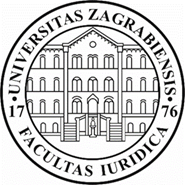 Zahvaljujem na pažnji!